Mit tehetünk a kompetenciamérés eredményeinek jobbításáért?
Rátz László Vándorgyűlés			  Szilvási Istvánné Váradi Erzsébet
            Gödöllő					 Eszterházy Károly Gyakorlóiskola
              2019					       		       Eger
A kompetenciamérés áttekintése
Elméleti és jogszabályi háttér
A kompetenciamérés matematikatesztjének tartalmi területei
A matematikai kompetencia fogalma, összetevői, fejleszthetősége
A téma indokoltsága
A kompetenciamérés feladatai és a tanítási órák anyaga
Óraszervezés – kivitelezhetőség
Következtetések, javaslatok
Források
Általános leírás
https://www.oktatas.hu/kozneveles/meresek/kompetenciameres/alt_leiras
Lebonyolítás
https://www.oktatas.hu/kozneveles/meresek/kompetenciameres/lebonyolitas/2019komp_levelek_utmutatok
Az OKM tartalmi keretei
https://www.oktatas.hu/pub_bin/dload/kozoktatas/meresek/orszmer2014/AzOKMtartalmikeretei.pdf
Feladatsorok és javítókulcsok
https://www.oktatas.hu/kozneveles/meresek/kompetenciameres/feladatsorok
Internetes keresés
https://www.google.com/
Általános leírás
A 6., 8. és 10. évfolyamos Országos kompetenciamérés (OKM) a diákok matematikai eszköztudásának (és szövegértési képességének) felmérésére terjed ki.

A kompetenciamérés eredményeiről nyilvános jelentés készül fenntartói, iskolai és telephelyi összesítésben (FIT-jelentés) → képet ad az iskoláról.

 A mérési eredmények alapján – a tanuló egyedi mérési azonosítójával – a részt vevő tanulók egyéni elemzését is meg lehet tekinteni → képet kaphatunk a tanulóról.
Forrás: https://www.oktatas.hu/kozneveles/meresek/kompetenciameres/alt_leiras
Lebonyolítás
Az országos mérés központi szervezését, a mérőeszközök kidolgozását és az eredmények feldolgozását az Oktatási Hivatal (OH) végzi.

Az országos pedagógiai mérések - a tanév rendjéről szóló miniszteri rendeletben meghatározottak szerinti - végrehajtásában az iskolák, az iskolák vezetői és pedagógusai kötelesek közreműködni.

…

Forrás: https://www.oktatas.hu/kozneveles/meresek/kompetenciameres/lebonyolitas/2019komp_levelek_utmutatok
Az OKM tartalmi keretei – OH, 2014
Matematika tartalmi keret
A matematika az iskolai oktatás egyik alapköve.
A társadalomban, a munka világában és a mindennapi életben való boldogulásban jelentős szerepet játszik a matematika ismerete és alkalmazásának képessége.
Hétköznapi matematikai problémák:
Milyen címletű bankjeggyel fizessünk a boltban?
Mennyi festéket vásároljunk egy szoba kifestéséhez?
Elég-e az autóban lévő benzin, hogy elérjük vele az úti célunkat? 
stb.

Forrás: https://www.oktatas.hu/pub_bin/dload/kozoktatas/meresek/orszmer2014/AzOKMtartalmikeretei.pdf
Matematikai eszköztudás
A ’90-es évek hazai felméréseiben fogalmazódott meg először a matematikai eszköztudás vizsgálatának igénye.

Az iskola kereteiből kilépve a mindennapi problémák, életszerű alkalmazások kerültek előtérbe.

A kompetenciamérés matematikatesztje a diákok matematikai eszköztudását méri.



Forrás: https://www.oktatas.hu/pub_bin/dload/kozoktatas/meresek/orszmer2014/AzOKMtartalmikeretei.pdf
Tartalmi területek
A kompetenciamérés matematikai tartalma nem a Nemzeti alaptantervre (NAT) épül, de figyelembe veszi azt.

4 tartalmi terület:
• Mennyiségek, számok, műveletek
• Hozzárendelések, összefüggések
• Alakzatok, tájékozódás
• Statisztikai jellemzők, valószínűség

Előfordulhat, hogy egy feladatnál több tartalmi terület is megjelenik.

Forrás: https://www.oktatas.hu/pub_bin/dload/kozoktatas/meresek/orszmer2014/AzOKMtartalmikeretei.pdf
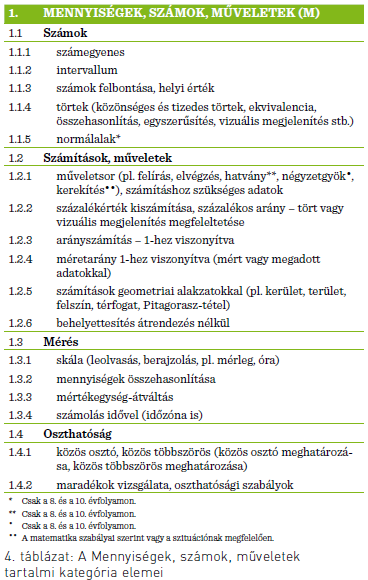 Tartalmi területek_1
1. Mennyiségek, 
számok, műveletek





Forrás: https://www.oktatas.hu/pub_bin/dload/kozoktatas/meresek/orszmer2014/AzOKMtartalmikeretei.pdf
Tartalmi területek_2
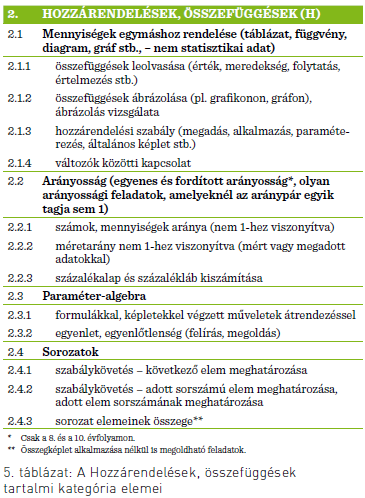 2. Hozzárendelések, 
összefüggések





Forrás: https://www.oktatas.hu/pub_bin/dload/kozoktatas/meresek/orszmer2014/AzOKMtartalmikeretei.pdf
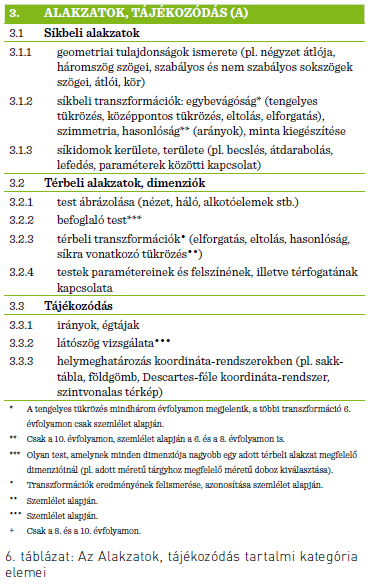 Tartalmi területek_3
3. Alakzatok, 
Tájékozódás







Forrás: https://www.oktatas.hu/pub_bin/dload/kozoktatas/meresek/orszmer2014/AzOKMtartalmikeretei.pdf
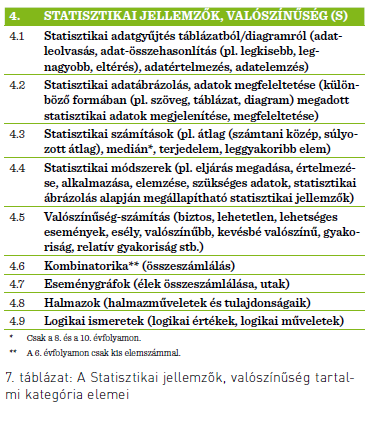 Tartalmi területek_4
4. Statisztikai jellemzők, 
Valószínűség







Forrás: https://www.oktatas.hu/pub_bin/dload/kozoktatas/meresek/orszmer2014/AzOKMtartalmikeretei.pdf
Gondolkodási műveletek
A feladatok megoldásához különböző gondolkodási műveletekre – képességekre, készségekre van szükség (pl. értelmezés, érvelés, kommunikáció, ábrázolás, modellezés, formális nyelvhasználat, matematikai eszközhasználat stb.).
A gondolkodási műveletek három csoportja a kompetenciamérésben:
• Tényismeret és egyszerű műveletek
• Alkalmazás, integráció
• Komplex megoldások és értékelés
A gondolkodási műveletcsoportok évfolyam-függetlenek. Azt, hogy az egyes évfolyamok tesztjeinek nehézsége az adott korosztály számára megfelelő legyen, a gondolkodási műveletcsoportok megfelelő arányú szerepeltetésével érik el.

Forrás: https://www.oktatas.hu/pub_bin/dload/kozoktatas/meresek/orszmer2014/AzOKMtartalmikeretei.pdf
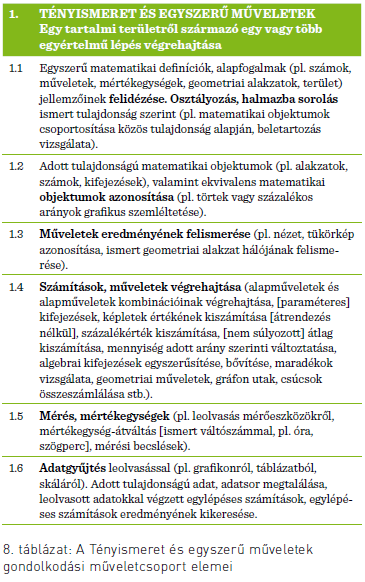 Gondolkodási műveletek_1
1. Tényismeret és 
egyszerű műveletek









Forrás: https://www.oktatas.hu/pub_bin/dload/kozoktatas/meresek/orszmer2014/AzOKMtartalmikeretei.pdf
Gondolkodási műveletek_2
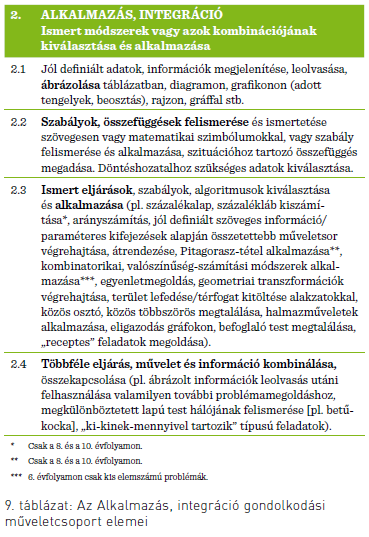 2. Alkalmazás, 
Integráció






Forrás: https://www.oktatas.hu/pub_bin/dload/kozoktatas/meresek/orszmer2014/AzOKMtartalmikeretei.pdf
Gondolkodási műveletek_3
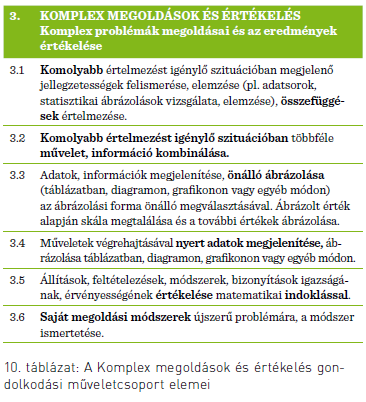 3. Komplex megoldások és
 értékelés






Forrás: https://www.oktatas.hu/pub_bin/dload/kozoktatas/meresek/orszmer2014/AzOKMtartalmikeretei.pdf
Tesztmátrixok
Az Országos kompetenciamérés matematika feladatlapjainak összeállításánál tesztmátrixok biztosítják a fő tartalmi területek és gondolkodási műveletek arányos megjelenését.
TesztmátrixokForrás: https://www.oktatas.hu/pub_bin/dload/kozoktatas/meresek/orszmer2014/AzOKMtartalmikeretei.pdf
Feladattípusok
Feleletválasztásos feladatok
• Egyszerű választásos feladatok
• Igaz-hamis típusú feladatok

Nyílt végű feladatok
• Rövid választ igénylő feladatok
• Többlépéses számolást vagy hosszabb kifejtést igénylő feladatok
Az iskolák tanfelügyeleti ellenőrzése
Segédanyag
https://www.oktatas.hu/pub_bin/dload/unios_projektek/tamop3115/Segedanyag_az_orszagos_kompetenciameresek_eredmenyeinek_kiertekelesehez.pdf
Kérdések – ellenőrzési szempontok
Hogyan viszonyul az iskola mérési teljesítménye az országos átlaghoz és a hozzá hasonló iskolák átlagához (kompetenciatípusonként és mért évfolyamonként)? 

Kimutatható-e változás vagy tendencia e téren az utolsó öt évben? 

Milyen az iskolában a többiektől kifejezetten leszakadó tanulók aránya? 

Milyen az iskolában a többiekhez képest kifejezetten jobb eredményt elérő tanulók aránya? 
…
A felmérés tesztjei és a jelentések
A tesztek olyan matematikai (és szövegértési) eszköztudást mérő feladatokból állnak, amelyek elsősorban nem az iskolai tanterv konkrét megvalósulását mérik, hanem a tanulóknak azt a képességét, hogy a tanultakat hogyan tudják alkalmazni a gyakorlatban. 




A kompetenciamérés eredményeiről készült jelentés képet ad az iskoláról, tanulóról (= tanárról).
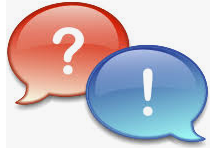 Hogyan … ?
Hogyan tegyük jobbá az eredményeinket, ha nem is a tananyag elsajátítását mérik a tesztek?(!)
Mivel motiváljuk a tanulókat, ha erre a tesztre nem kapnak jegyet?
Mennyit gyakoroljunk? Kell egész évben folyamatosan készülni a mérésre vagy elég csak röviddel előtte rástartolni?
Mit gyakoroljunk?
Mit tanítsunk?
…
Iskolák, szaktanárok beszámolóiból …
A szabad órakeret terhére kompetenciaóra az órarendben.
A „nem fontos” tárgyak óráin gyakoroltatnak a tesztfüzetből.
A helyettesítő tanár kompetencia-feladatokat visz be az órára.
Ráijesztenek a diákokra, hogy rosszabb jegyet kapnak év végén, ha nem veszik komolyan a mérést.
A mérést követően a tesztfüzeteket fénymásolják, a szaktanár jegyet ad a tanuló teljesítményére.
Folyamatosan készülnek a mérésre év közben a tantervi tananyag elsajátíttatásával, az alkalmazásképes tudás kialakításának szem előtt tartásával.
Részletesen megbeszélik a feladatok helyes megoldását, egyéni fejlesztéssel is.
…
Módszerek eredményessége … ?
A próbálkozások nem minden esetben hozták a várt eredményt.
Bizonyos módszerek, iskolák eredményesek.




Meggyőződésem: a kompetenciamérés eddigi feladatait a tanév során folyamatosan kell beilleszteni a gyakorlófeladatok közé, mert csak így épül be a tanulók tudatába, gondolkodásába.
 
„A matematikai eszköztudást csak magával a matematikával egységben lehet fejleszteni, azaz matematikát és nem matematikai eszköztudást kell tanítani az iskolákban.” – Az OKM tartalmi keretei 35. oldal.
A kompetenciatesztek és a matematika tananyag kapcsolata
A matematikatanárok munkájának segítésére
Óraszervezési ötletek
Tananyaghoz kapcsolódó tesztfeladatok: az adott tananyag tárgyalásánál gyakorlófeladatként használhatók fel
Tananyaghoz konkrétan nem kapcsolódó tesztfeladatok: 
Óra eleji ráhangolódás, motiválás céljával használhatók fel
Mindennapi probléma, valóságközeli modellezési feladatok – tanulói kompetenciák fejlesztésére
Tesztfüzetenként - Példaképpen
6. évfolyam A füzet 2019. május 29. 
8. évfolyam A füzet 2017. május 24. 
10. évfolyam B füzet 2018. május 23.
A kompetenciatesztek és a matematika tananyag kapcsolata
Bemutatás néhány tesztfeladaton: évfolyamonként egy-egy példa a tesztfüzetek pdf formátumában (a következő diákon)
Kerettantervi tartalom, tananyag feltüntetése (saját munka)
Szemléletfejlesztés lehetősége (saját munka)
Helyes megoldás jelölése (javítókulcs ellenőrzésével)
Megoldás részletezése (javítókulcs felhasználásával, saját munka)
Évfolyamonként
6.
8.
10.
6. évfolyam A füzet2019. május 29.
8. évfolyam A füzet2017. május 24.
10. évfolyam B füzet2018. május 23.
Témakörönkénti csoportosítás
A matematikatanárok munkájának segítésére

Az egyes tananyagokhoz, kerettantervi tartalmakhoz kapcsolódó tesztfeladatok összegyűjtése
…
Készülőben
Egyéni fejlesztés – az OH elektronikus felülete segítségével
Az országos mérések eredményei
Tanulói jelentés (Mérési azonosító megadásával)
https://www.kir.hu/okmfit/tanulo.aspx
Évfolyamonként


Évfolyamon belül feladatonkénti visszajelzéssel
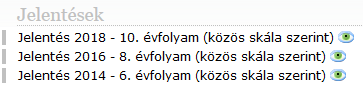 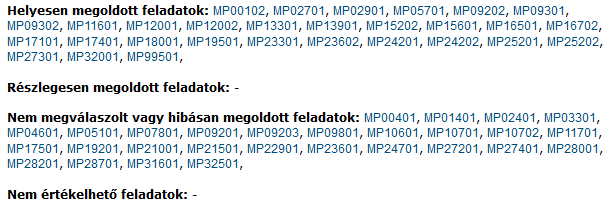 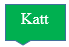 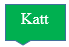 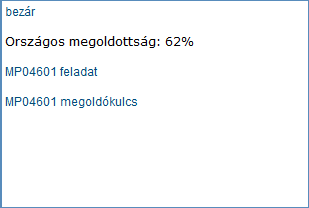 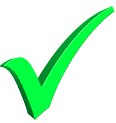 Egyéni fejlesztés – az OH elektronikus felülete segítségével
Minden hibásan megoldott vagy meg nem oldott feladat áttekintése részletesen, az online elérhető megoldókulcs alapján

A felület használatának elsajátíttatása a tanulókkal

A tanulók ösztönzése az önellenőrzés ezen formájára, módjára

Visszacsatolás, fejlesztő értékelés
Mikor??  Ki??  Hogyan?? …
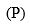 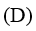 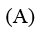 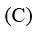 Összegzés, ajánlások
Beépíteni tanév közben a tanítási órák anyagába a kompetenciamérés feladatait - segédanyag készülőben
Felső tagozat szerepe az alapozásban
Kollégák aktivizálásával, összefogás a tantestületben – külső tantárgyi koncentráció
Óra eleji ráhangoló, motiváló feladatok alkalmazása az egyéb (tananyaghoz szorosan nem kapcsolódó) feladatokból
+ pontokért
Javítási lehetőségért
Verseny, játék, stb.
A feladatmegoldások megbeszélése IKT-eszközök (animált ppt, interaktív alkalmazások stb.) segítségével
Tesztírást követően megbeszélni a feladatokat az osztállyal az év végi ismétlés keretében
A jelentés megismerésekor dicséret, jutalmazás a kiemelkedő teljesítményű tanulóknak, egyéni fejlesztés megindítása a szint alatt teljesítőknek, a többiek szükség szerinti támogatása (differenciálás)
Egyéni fejlesztés – tanórán kívül (iskolavezetés – szervezés, tervezés!)
Pedagóguskompetenciák (indikátorok) mentén végzett munkával
Kísérlet, tanulmány a különböző módszerek eredményességének vizsgálatára
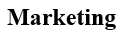 Javaslatok
Köszönöm a figyelmet!
Gödöllő, 2019. július 06.